Presentation 24th GoE on LIAV, 1-2 September 2022Provisional agenda item 2
Group of Experts on drafting a new legal instrument on the use of automated vehicles in traffic (GE.3) 4th sessionGeneva, 1-2 September 2022“Geneva and Vienna Conventions on Road Traffic”
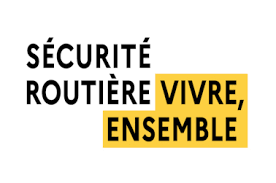 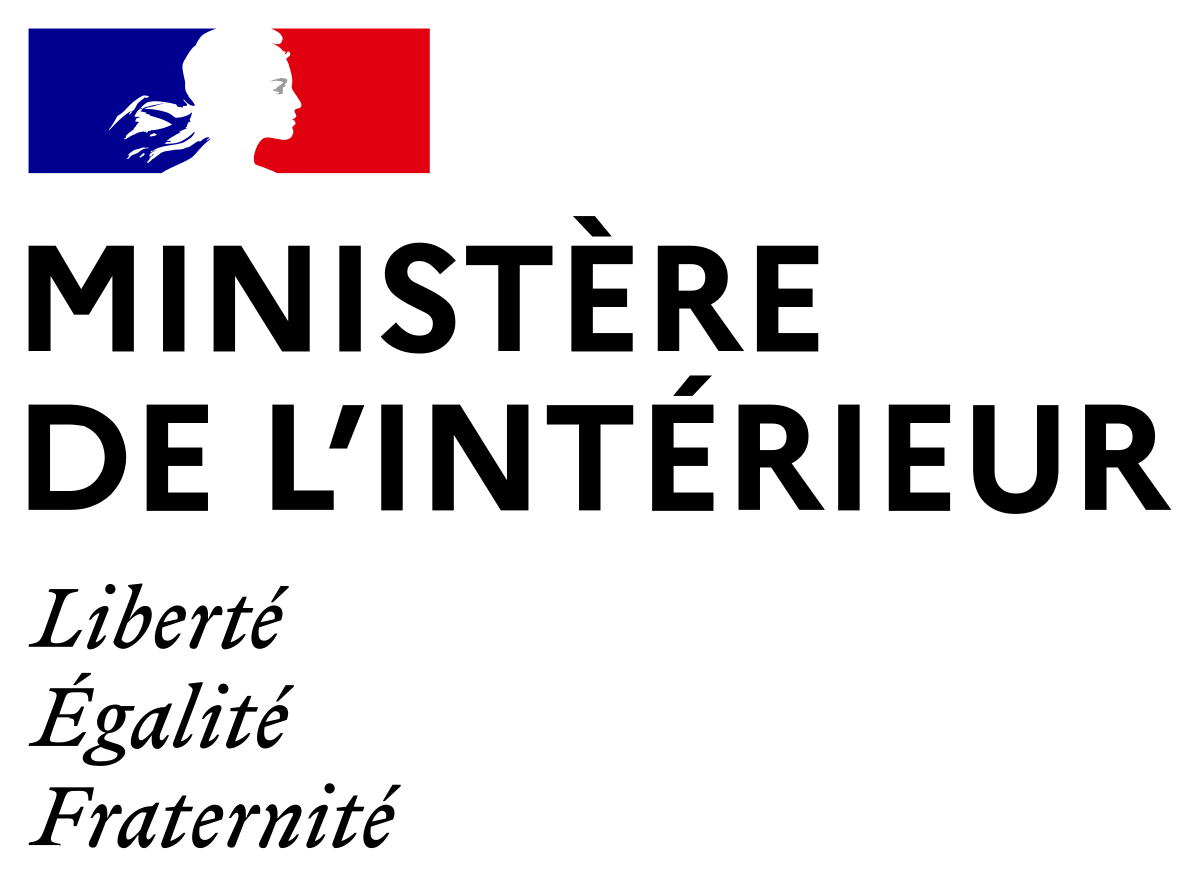 1
Introduction
Reminder of the work programme: 
b) Determine the type of instrument desirable, the scope of the issues addressed (by establishing a list of headings) and the legal implications. Among the 3 types of instruments recommended (convention, amendment, or protocol), it emerged from the last session of the group on 16 May 2022, that a convention seems to be the most appropriate legal instrument with regard to the group's ToR;
Moreover, a convention has the advantage of guaranteeing a high level of compliance and uniform respect of the rules;
Moreover, given the importance of the issue, which is that of experimenting with a new era, that of automated vehicles, it seems necessary to start this with a new Convention;
Historical reminder (previous work of WP1): even before the creation of the working group, WP1 had in mind the elaboration of a Convention;
Thus, we propose to present the contents of the two Conventions on road traffic and to see how to adapt these specific rules to automated vehicles.
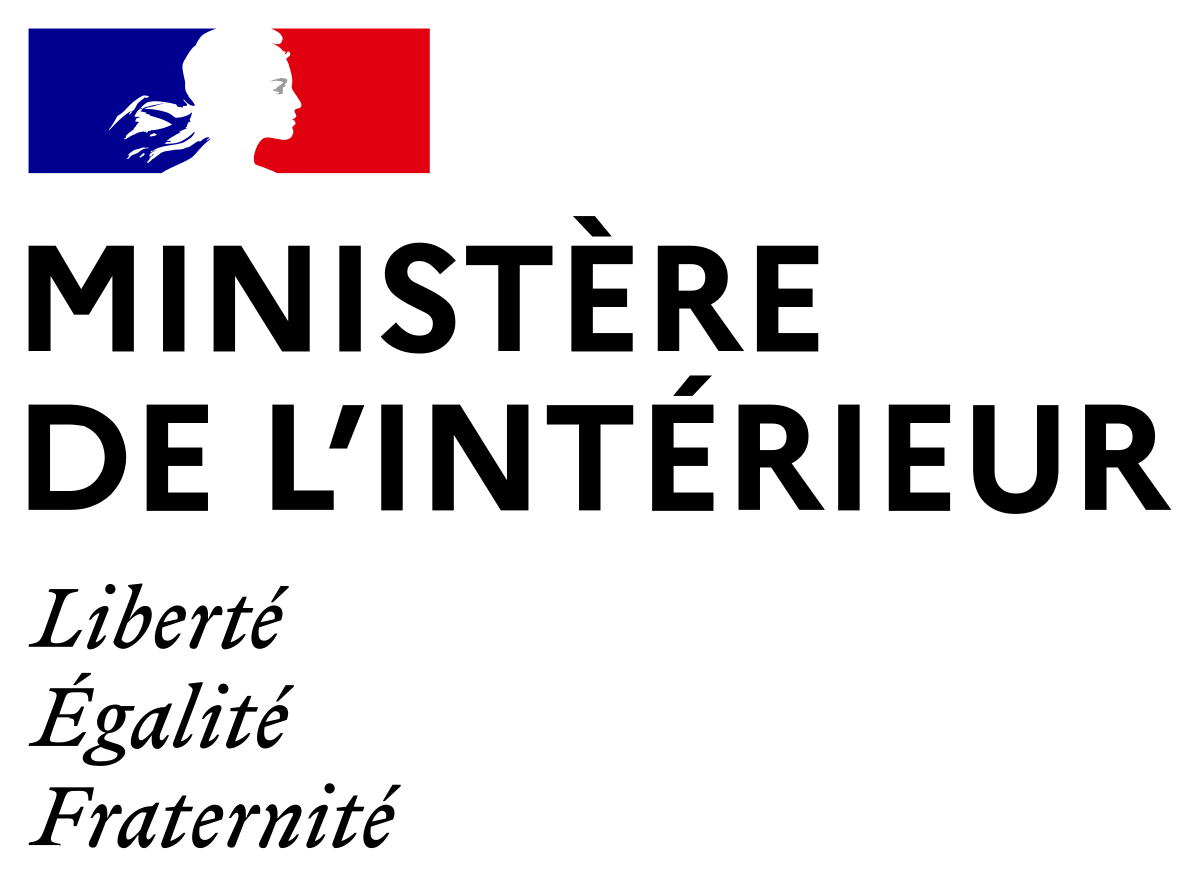 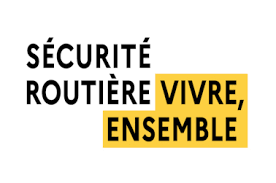 2
Provisions of the Vienna Convention on Road Traffic, 8 November 1968
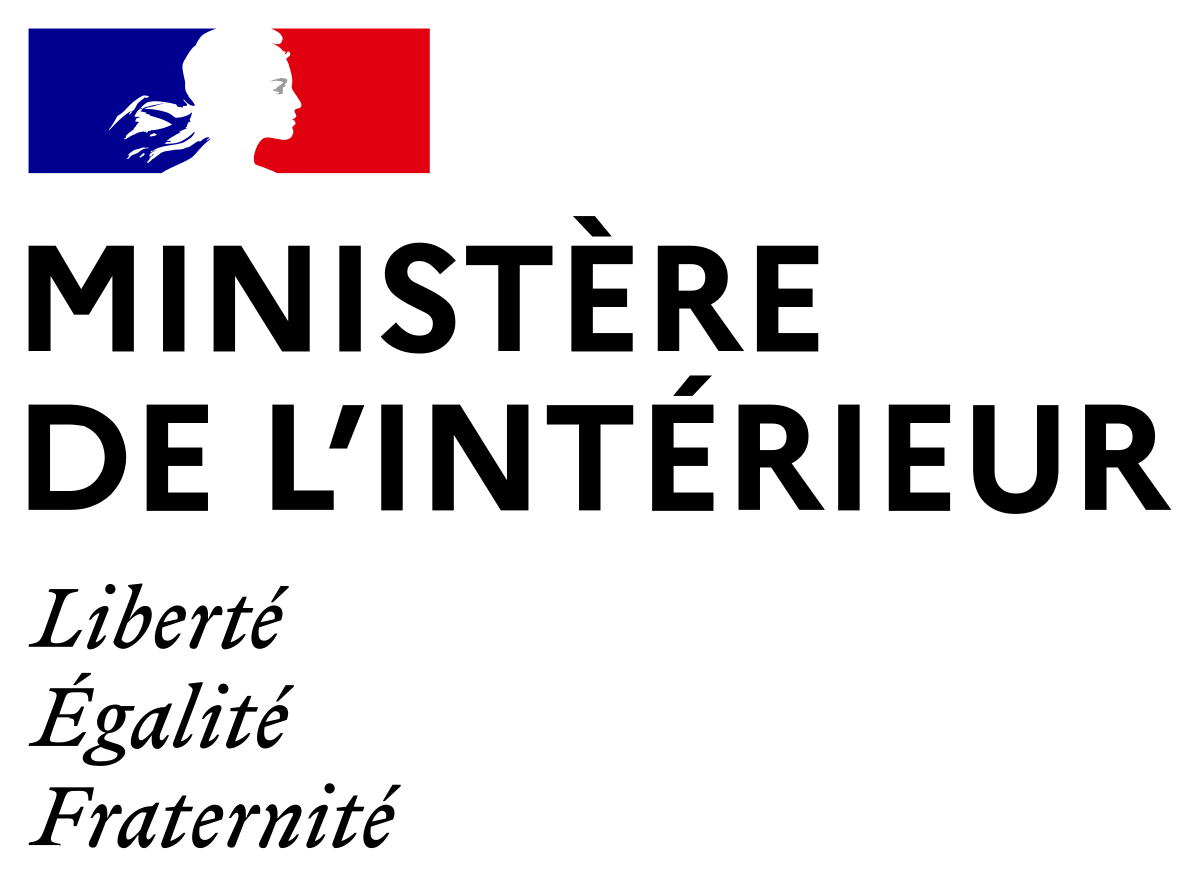 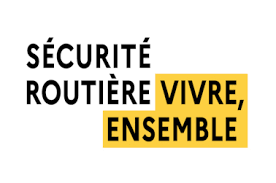 3
Provisions of the Geneva Convention on Road Traffic, 19 September 1949
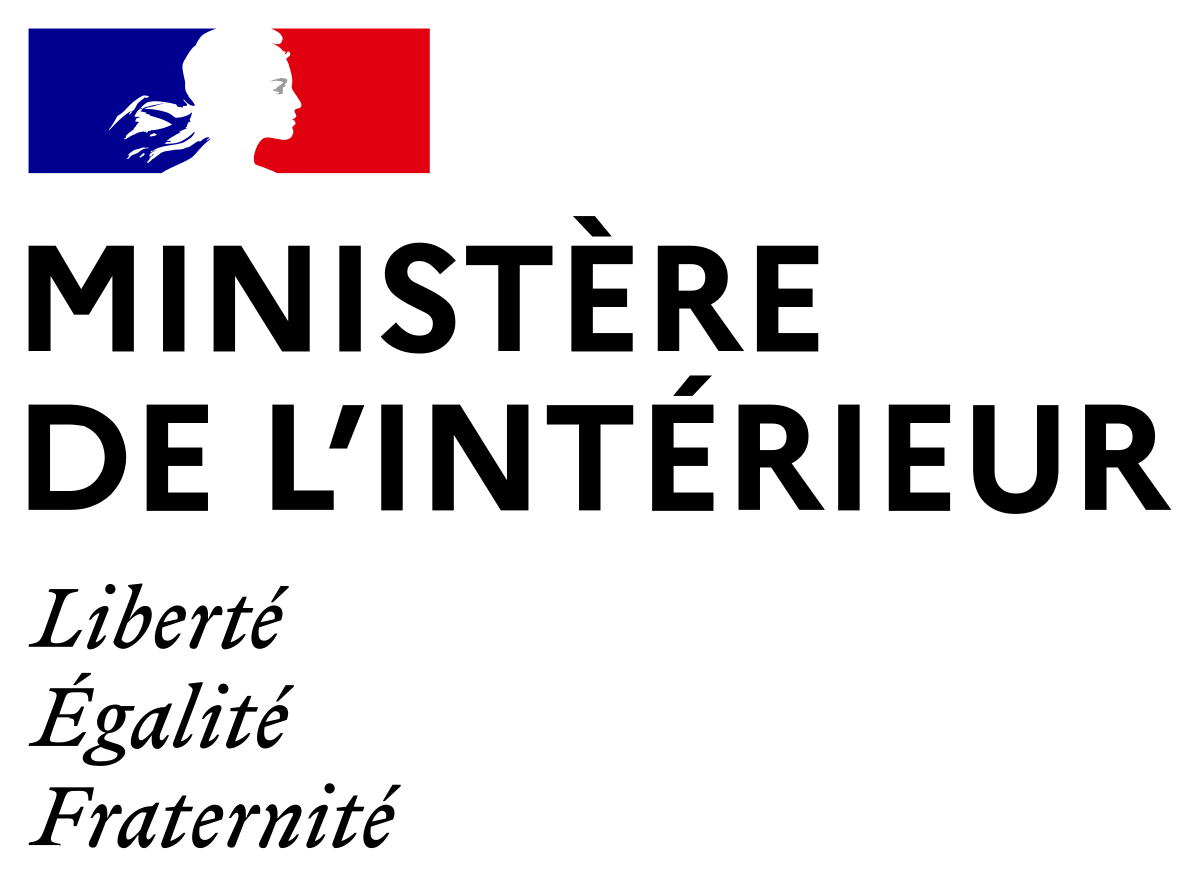 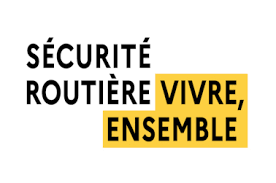 4
Application of the provisions of the 2 Conventions to automated vehicles – General Provisions
5
Road Traffic Rules
6
Provisions applicable to motor vehicles and trailers, and signalling
7
Provisions applicable to drivers
8
Final provisions
9
Conclusion :
The key points to be included in the new Convention:
A list of definitions specific to automated vehicles;
A reminder of the driver's role in the driving of automated vehicles;
The specific road traffic rules applicable to these vehicles: they remain the same as those in the two Conventions, but may give rise to certain specificities;
No specific provisions on vehicle registration;
No specific provisions on driving licences: however, training must be provided for drivers of these vehicles.
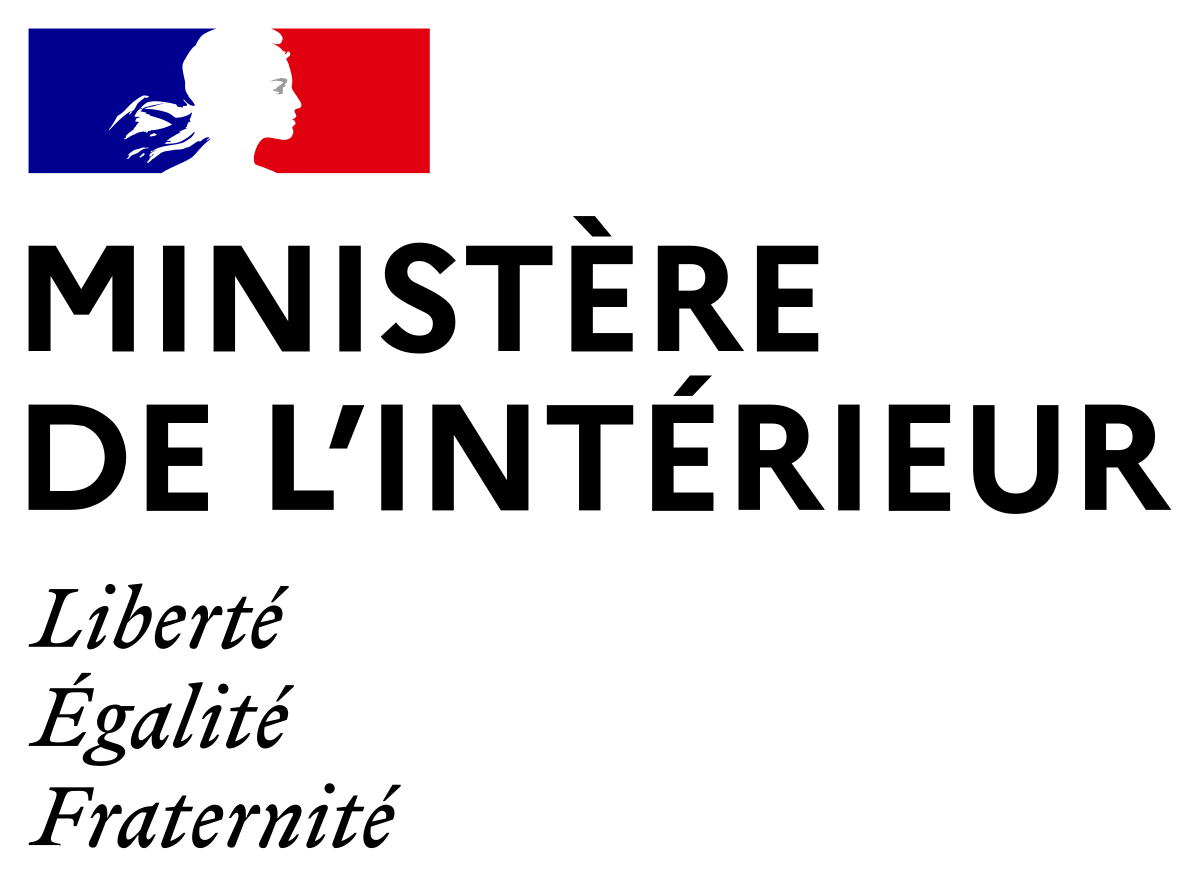 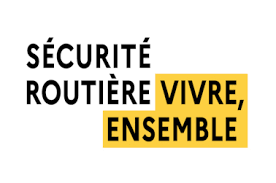 10